YOUR PICTURE
JOHN DOE
Job Title
EDUCATION
ABOUT ME
DEGREE | 20XX – 20XX
Lorem ipsum dolor sit amet, consectetur adipiscing elit. Quisque pulvinar sit amet turpis ut consequat.

DEGREE | 20XX – 20XX
Lorem ipsum dolor sit amet, consectetur adipiscing elit. Quisque pulvinar sit amet turpis ut consequat.

DEGREE | 20XX – 20XX
Lorem ipsum dolor sit amet, consectetur adipiscing elit. Quisque pulvinar sit amet turpis ut consequat.
12 Regent Street Y200 New-York, NY
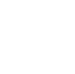 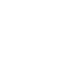 111 222 333
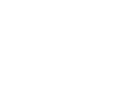 mail@mail.com
WORK EXPERIENCE
Lorem ipsum dolor sit amet, consectetur adipiscing elit. Quisque pulvinar sit amet turpis ut consequat. Lorem ipsum dolor sit amet, consectetur adipiscing elit. Quisque pulvinar sit amet turpis ut consequat.
COMPAGNY NAME | 20XX – 20XX - Job Title
Lorem ipsum dolor sit amet, consectetur adipiscing elit. Quisque pulvinar sit amet turpis ut consequat. Lorem ipsum dolor sit amet, consectetur adipiscing elit. Quisque pulvinar sit amet turpis ut consequat. 

COMPAGNY NAME | 20XX – 20XX - Job Title
Lorem ipsum dolor sit amet, consectetur adipiscing elit. Quisque pulvinar sit amet turpis ut consequat. Lorem ipsum dolor sit amet, consectetur adipiscing elit. Quisque pulvinar sit amet turpis ut consequat. 

COMPAGNY NAME | 20XX – 20XX - Job Title
Lorem ipsum dolor sit amet, consectetur adipiscing elit. Quisque pulvinar sit amet turpis ut consequat. Lorem ipsum dolor sit amet, consectetur adipiscing elit. Quisque pulvinar sit amet turpis ut.
HARD SKILLS
ILLUSTRATOR
PICTURE SHOP
COREL DRAW
DREAMWEAVER
HTML/CSS3
SOFT SKILLS
ACHIEVEMENTS
LOREM IPSUM
LOREM IPSUM
LOREM IPSUM
LOREM IPSUM
LOREM IPSUM
Lorem Ipsum | 20XX
Lorem ipsum dolor sit amet, consectetur adipiscing elit. In faucibus aliquet faucibus. Aenean dapibus justo diam, a rutrum elit.  
Lorem Ipsum | 20XX
Lorem ipsum dolor sit amet, consectetur adipiscing elit. In faucibus aliquet faucibus. Aenean dapibus justo diam, a rutrum elit.